Well-being indicators for national and local policies in Italy
M.P. Sorvillo, S. Taralli
Italian National Statistical Office (Istat)
NTTS 2019
The Italian project on well-being
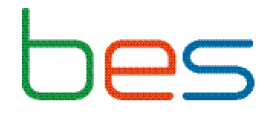 Well-being (Benessere): Considering different aspects relevant for quality of life
Equitable (Equo): weak subjects/territories should not be left behind
Sustainable (Sostenibile): to look at capitals for future generations
Monitoring evolution
https://www.istat.it/en/well-being-and-sustainability/the-measurement-of-well-being
Supporting policy makers
Well-being indicators in the Budget law
The Revision of the Italian Budget Law (8/2016) establishes that public policies are regularly monitored and evaluated also 
through their effects on well-being indicators 
comparing trend and policy forecasts
130 BES Indicators
High level Commission
Parliamentary Committees
12 Indicators for policy making
The final set of indicators
Mean adjusted income (per capita)
Income inequality (quintile ratio)
Incidence of absolute poverty
Life expectancy in good health (at birth)
Overweight and obesity
Early school leavers
Non-participation in employment  
Employment rate of women aged 25-49 with/without preschool children
Victims of predatory crime (robberies, burglaries and mugging)
Mean length of civil justice trials
CO2 and other greenhouse gas emissions 
Illegal Building
Starting in 2017
April 2017: first inclusion of well-being indicators in the Economic and financial planning document (DEF) 
- A preliminary selection including 4 indicators  with trend and policy scenarios    (2017-2020):
Mean adjusted income 
Non-participation in employment  
Income inequality index
CO2 and other greenhouse gas emissions
February 2018: First Report to the Parliament
- Updated forecasts for the 4 indicators
April 2018: DEF
- Time series updated to 2017 and  new forecasts on 4 indicators (2018-2021)
Analysis of the set of 12 indicators
February 2019: Second Report to the Parliament
Trend and policy forecasts in the DEF
Non participation in the labour market (rates) – Italy 2015-2020
The first Report
Non participation in the labour market (rates) – Italy 2015-2020
The first Report
Non participation in the labour market (rates) – Italy 2015-2020
Challenges and open issues
Differences between forecasts and observed data?
Which institution should carry out the exercise? 
New econometric models
From national to local
Well-being measures at the local level
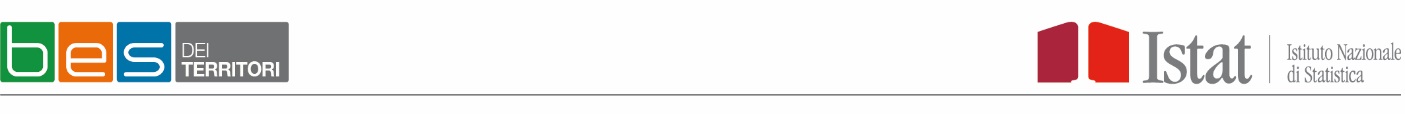 The data side - Istat activities
Regular publication of 61 Bes indicators  - 110 Italian metropolitan cities and provinces (Nuts3)
https://www.istat.it/en/well-being-and-sustainability/the-measurement-of-well-being/bes-at-local-level
Experimental Statistics: Indicators for local planning - around 8,000 municipalities
https://www.istat.it/it/statistiche-sperimentali/nuovi-indicatori
The policy side 
Bes indicators have been introduced
by some Regions (DEFR) 
by some Municipalities  (Strategic planning document)
BES domains and public budgeting items
Conclusions
The introduction of well-being indicators is an important  innovation in the political and cultural debate in Italy 
Improvements are needed from the technical point of view to reinforce models and data availability and quality 
More time and efforts are needed to  fully integrate this new concept in the political agenda to really go beyond GDP also at local level
European projects such as MAKSWELL can help providing methodological tools and presenting good practices to foster the use of well-being indicators in policy making and evaluation
Thank you for your attention







sorvillo@istat.it
taralli@istat.it